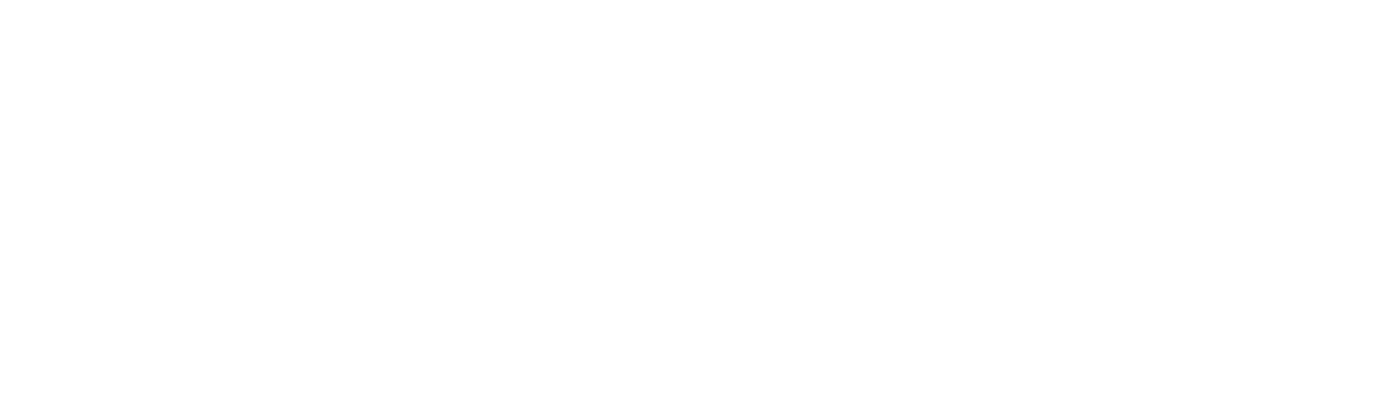 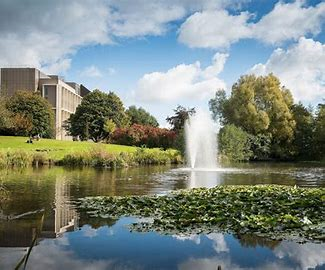 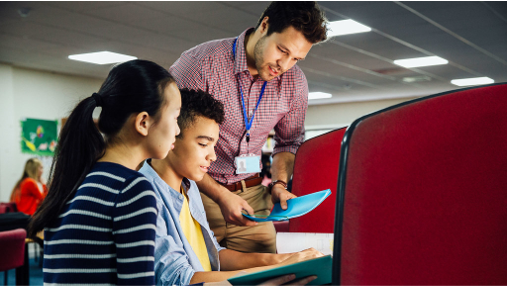 Welcome
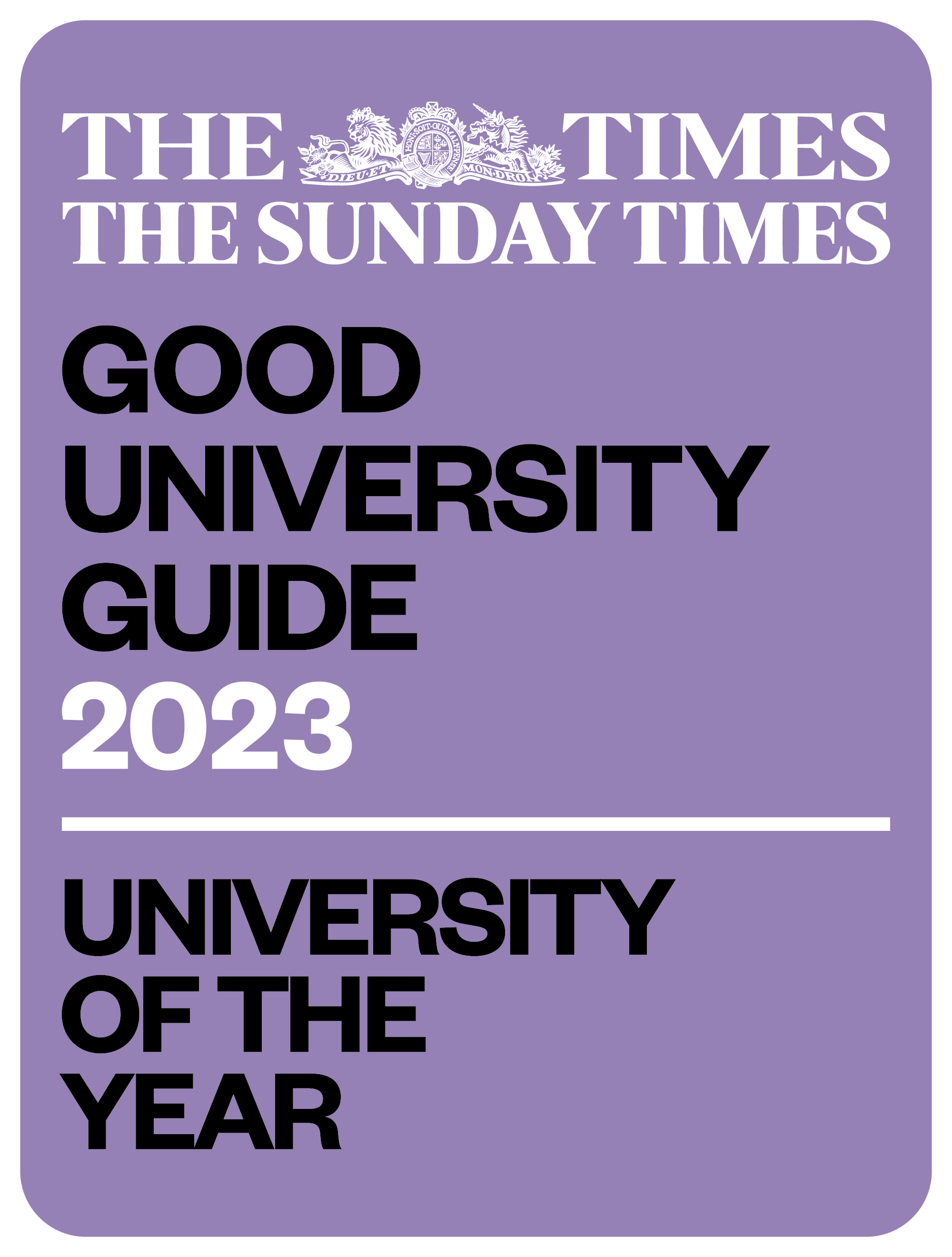 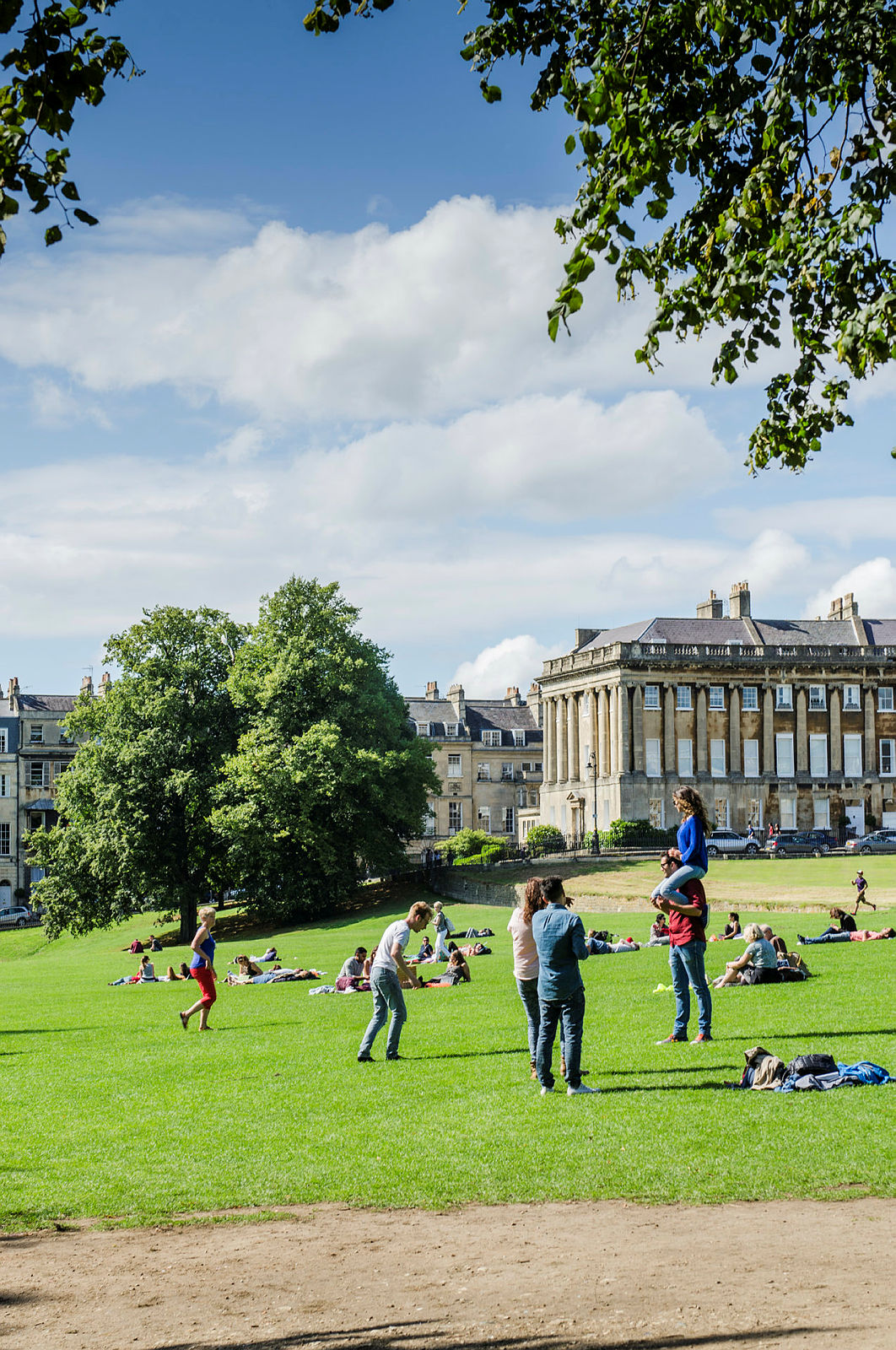 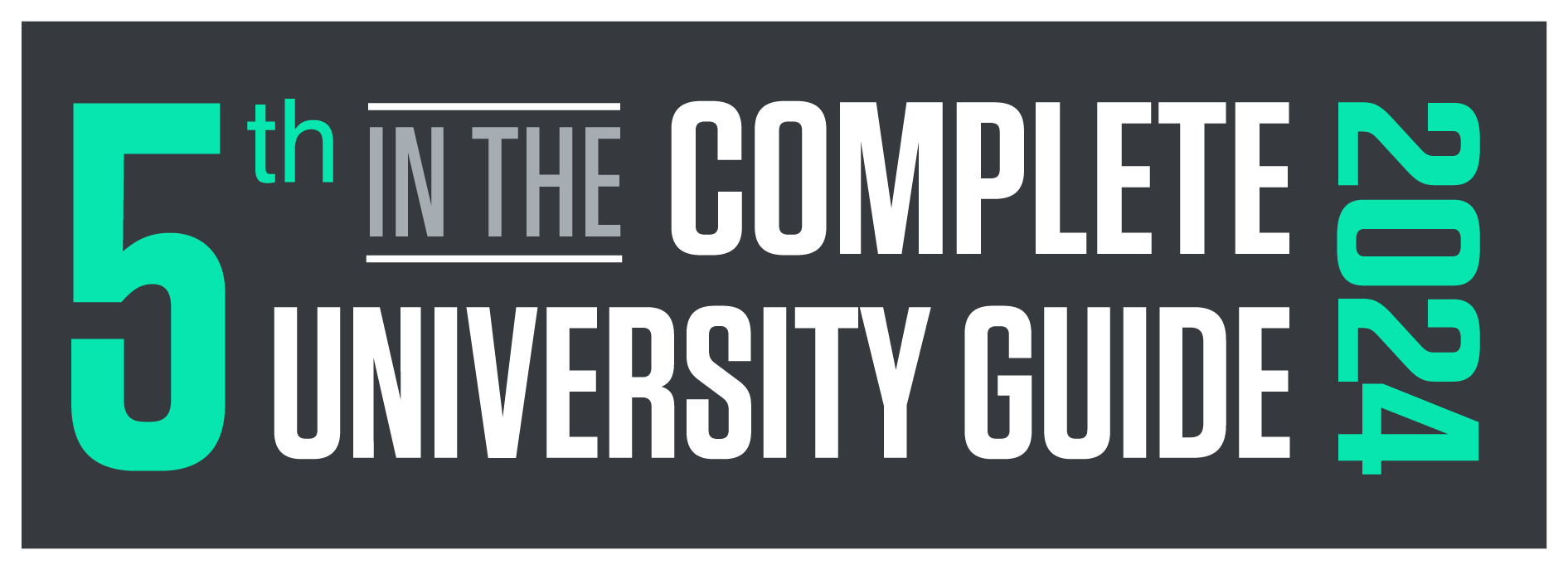 [Speaker Notes: Steve – welcome attendees

Good morning and welcome to the University of Bath. We really appreciate you coming to spend the day or for some of you part of your weekend here with us and we know some of you have travelled from quite far to be here today so really thank you.]
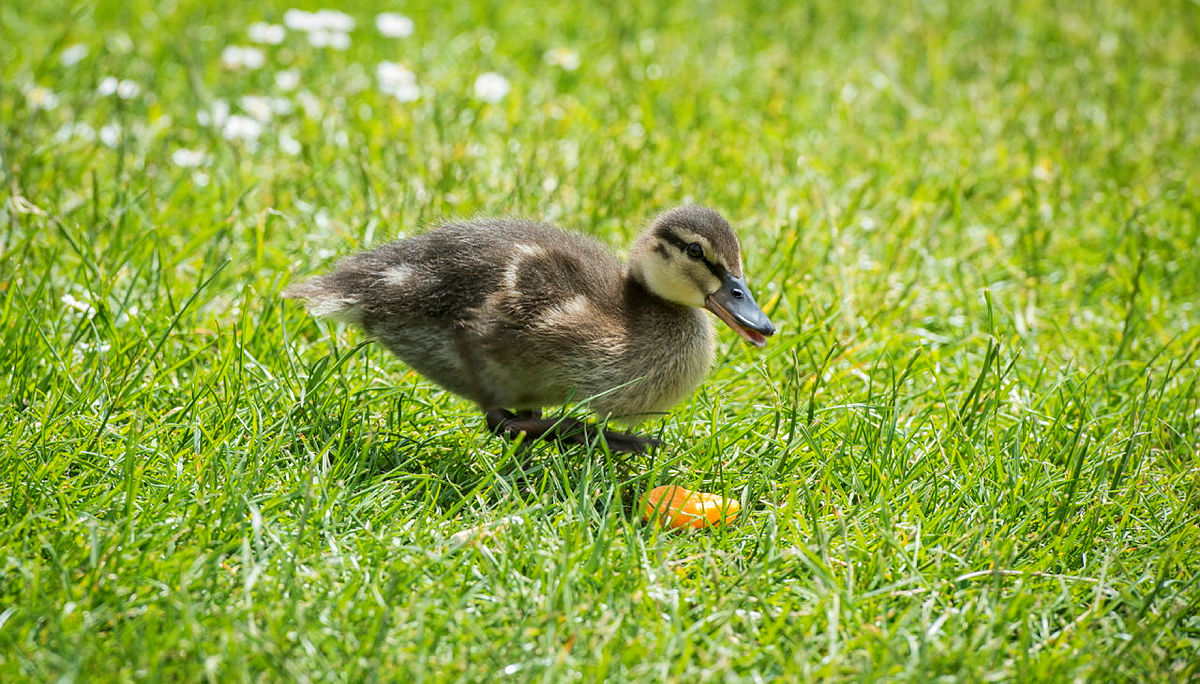 Housekeeping
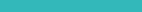 Toilets directly outside in corridor

If lost, go to security desk in library

In case of fire alarm, please follow instructions

First aiders available

If taking photos, please make sure you have consent

Be wary of the ducks!
[Speaker Notes: Steve – general housekeeping
ENSURE YOU MAKE STAFF AWARE OF YOUR DIETARY REQUIREMENTS AND ALLERGIES AT MEALTIMES
If you get lost, go to the library
Toilets can be found in the corridor
If there's a fire alarm, please follow a member of staff or ambassador. Fire alarms are tested once a week 
We have trained first aiders on campus, so let us know if you have a medical issue
Please put your phones on silent if possible during sessions
Please be aware that some people have not given permission for their photo to be taken and be aware that you shouldn't be sharing images of others through social media without their permission. 
BEWARE OF THE DUCKS!! THEY BITE!! AND THEY'RE LUNCH –STEALERS!!]
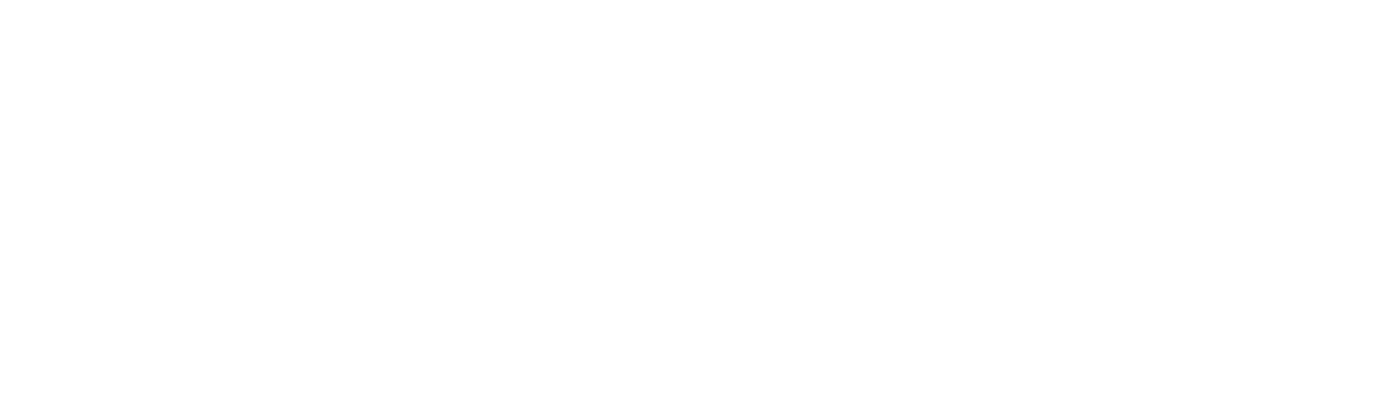 What to Expect
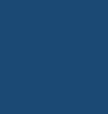 [Speaker Notes: Steve  
Please show attendees the overview timetable for the day (they have a more detailed one in their welcome pack)]
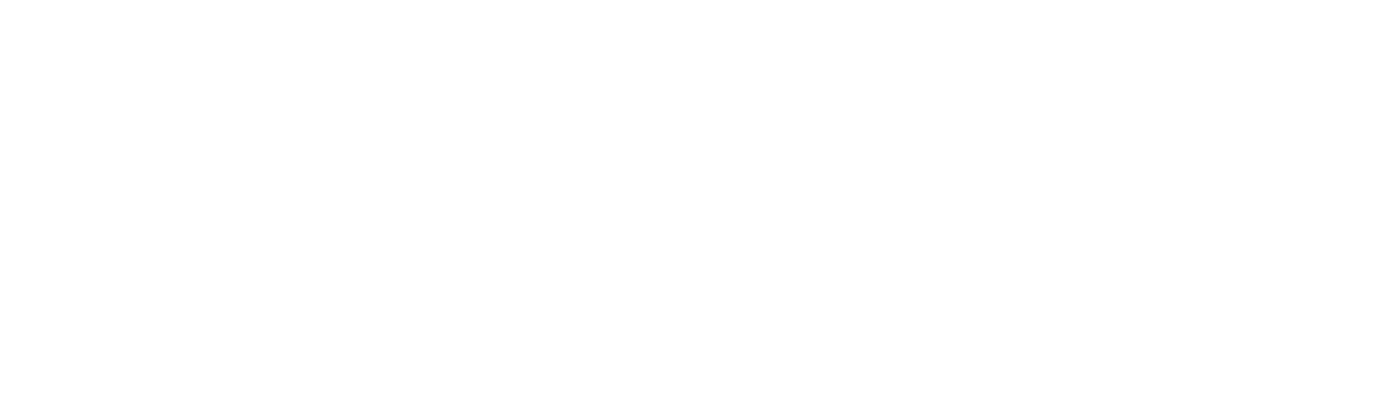 Morning Sessions
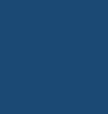 [Speaker Notes: Steve
Explain that after our break at 10:45 – 11:00 attendees have a choice of sessions to attend. They can find these and their locations on the timetables printed in their welcome packs.]
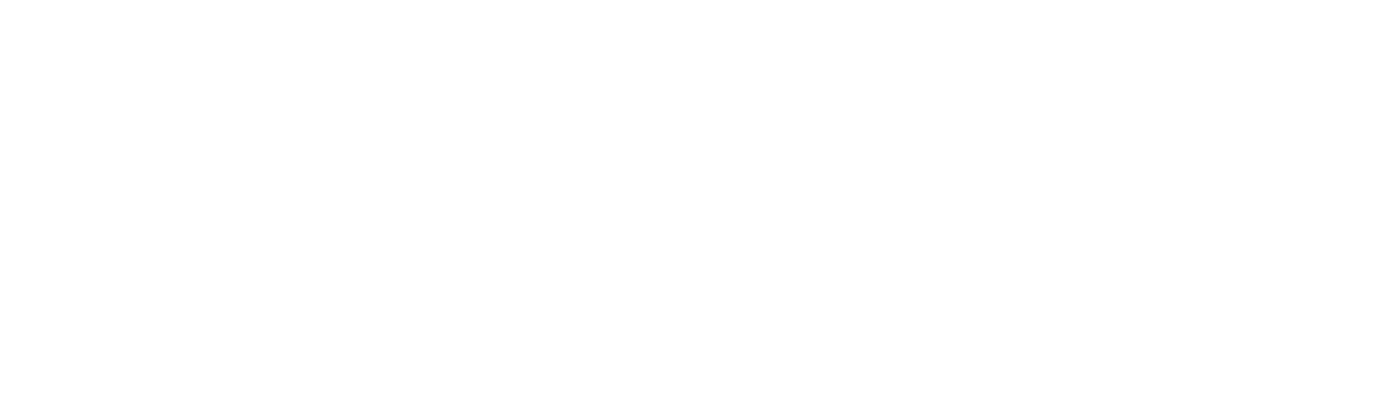 Afternoon Sessions
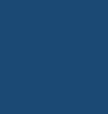 [Speaker Notes: Charlie
Run through afternoon choices available 
Ask attendees to gather back in 1W 2.101 for wrap up/close at 3:15]
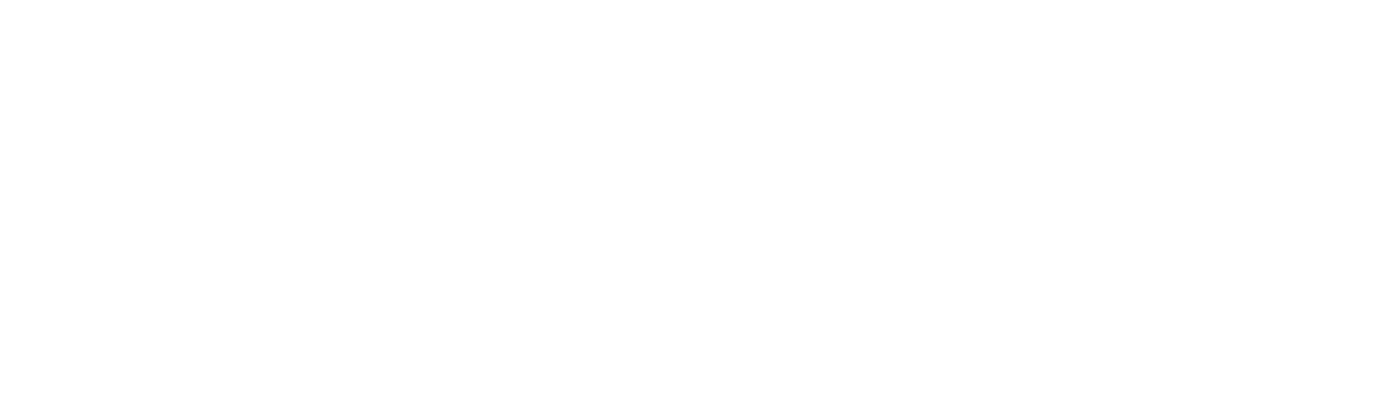 Next steps…

Collect room keys from 1W 2.101 foyer (if staying overnight).
Teacher Champion Awards Reception, 4pm in 3WN 2.1
Have a safe journey home!
[Speaker Notes: Charlie
Thank attendees and signpost to either collect accommodation keys from foyer (if staying overnight), to go to 3WN 2.1 if attending Teacher Champion Awards Ceremony or have a safe onward journey home if leaving us.]
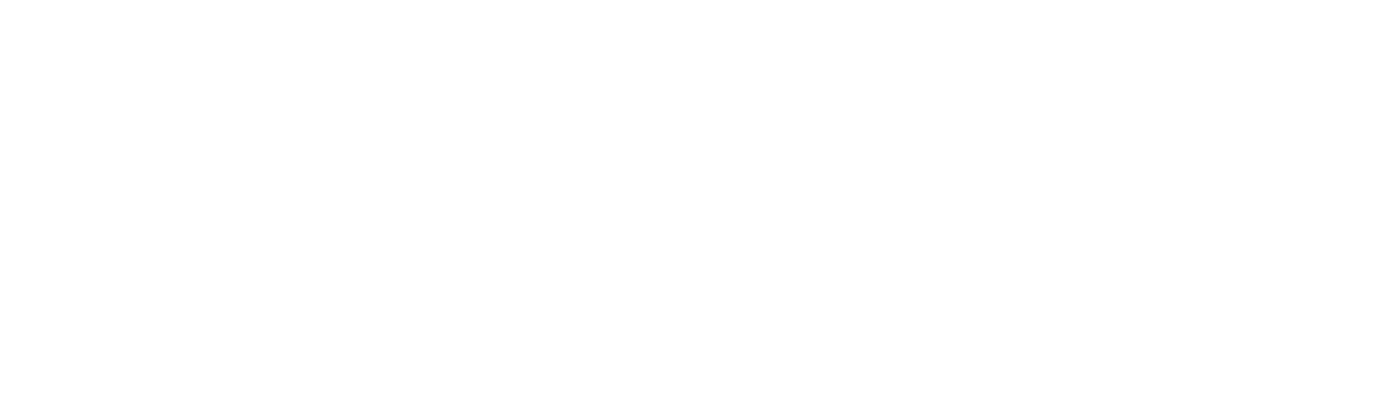 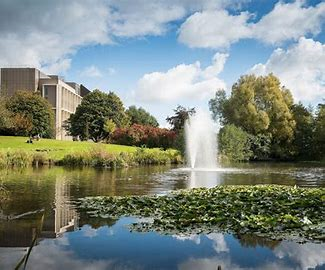 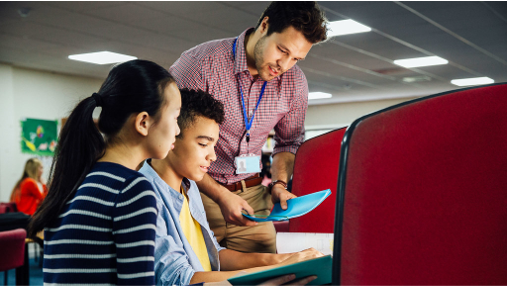 Thank You
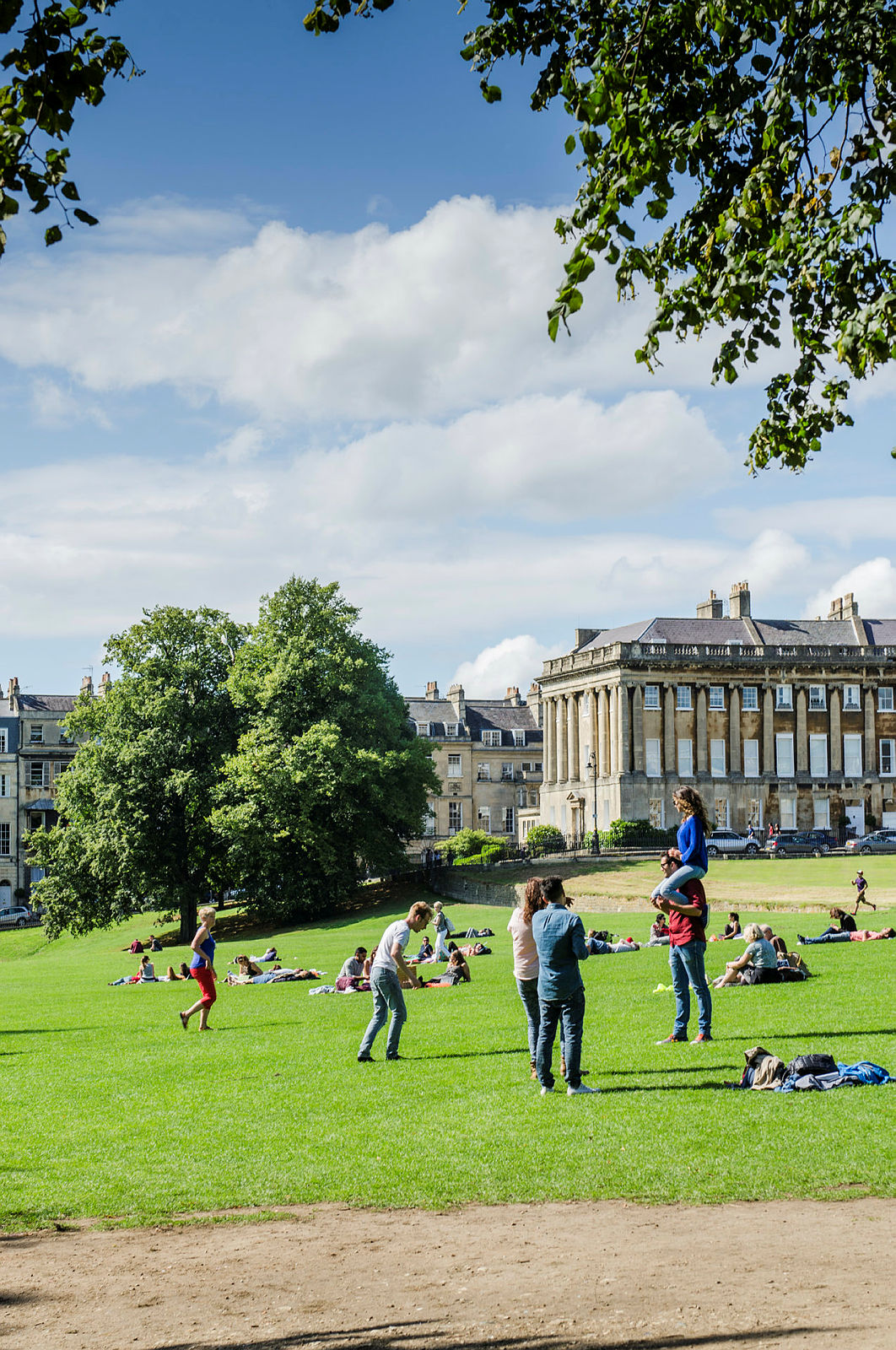 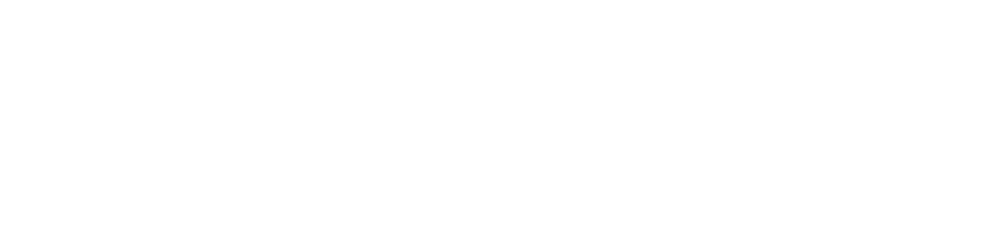 [Speaker Notes: Charlie
Thank attendees and signpost to either collect accommodation keys from foyer (if staying overnight), to go to 3WN 2.1 if attending Teacher Champion Awards Ceremony or have a safe onward journey home if leaving us.]
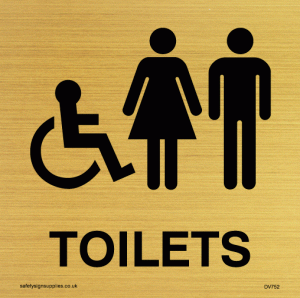 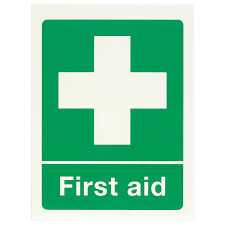 Please Be Aware!
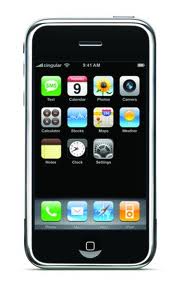 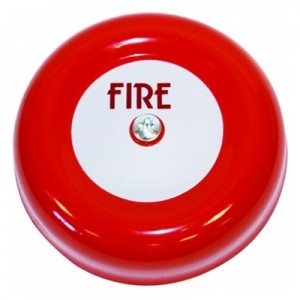 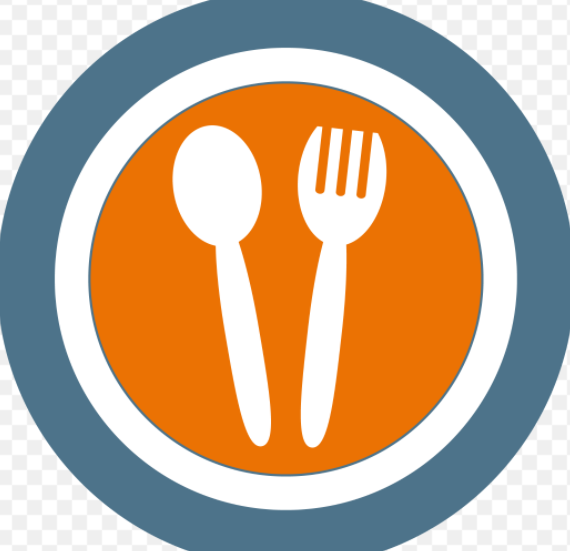 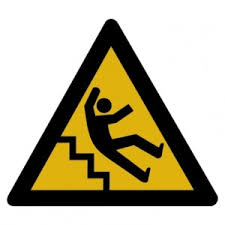 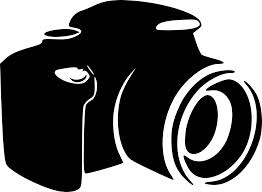 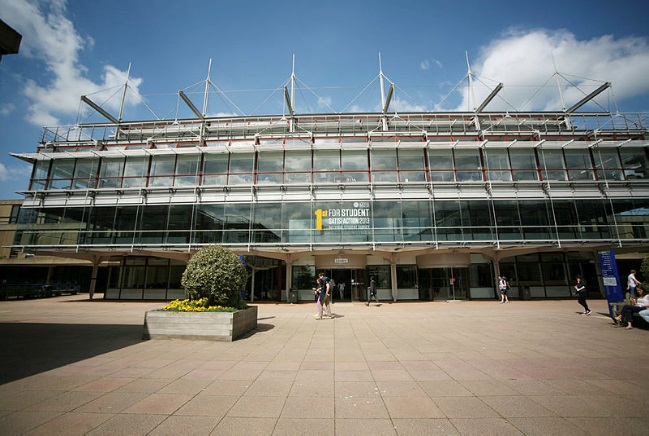 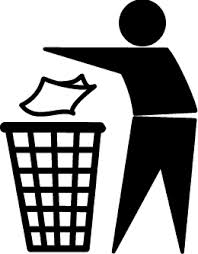 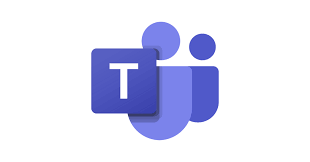 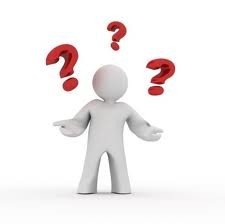 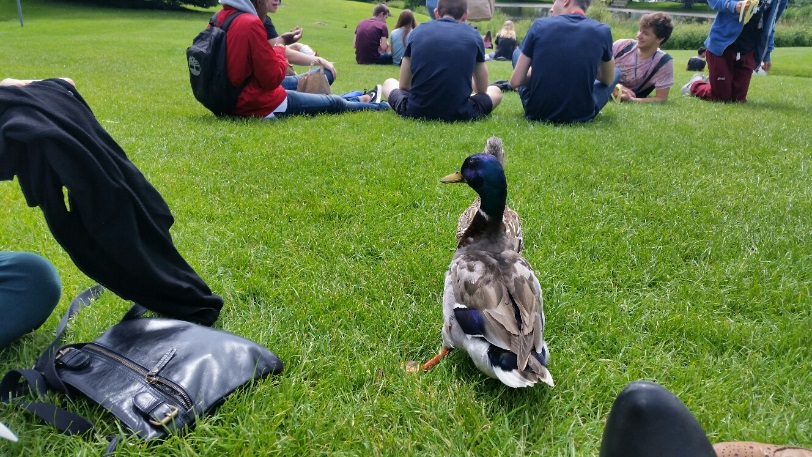 [Speaker Notes: Steve – general housekeeping
ENSURE YOU MAKE STAFF AWARE OF YOUR DIETARY REQUIREMENTS AND ALLERGIES AT MEALTIMES
If you get lost, go to the library
Toilets can be found in the corridor
If there's a fire alarm, please follow a member of staff or ambassador. Fire alarms are tested once a week 
We have trained first aiders on campus, so let us know if you have a medical issue
Please put your phones on silent if possible during sessions
Please be aware that some people have not given permission for their photo to be taken and be aware that you shouldn't be sharing images of others through social media without their permission. 
BEWARE OF THE DUCKS!! THEY BITE!! AND THEY'RE LUNCH –STEALERS!!]